Вредные привычки
Участница- Мурзина Анастасия
Участница- Ходько Яна
Участница- Никитина Виктория
Ход работы.
Сегодня на уроке:
-Объясним какие болезни вызывают вредные привычки и чем они опасны.
-Проведем небольшой опрос для закрепления и поиграем.
Табакокурение.
Болезни от курения:
-Язва желудка
- Туберкулез
Табакокурение – вдыхание дыма тлеющего, нагревающего табака, наиболее часто в виде курения папирос, сигарет, сигар.
-Рак легких
Алкоголь
Болезни от алкоголя:
-ВИЧ- вирус иммунной системы
-Рак
Алкогольные напитки- напитки содержащие этиловый спирт.
-Цирроз печени
наркотики
Наркотики- химический агент, вызывающий ступор, кому или не чувствительность к боли.
Болезни от наркотиков:
-Вирусный гепатит 
-Сифилис
-ВИЧ
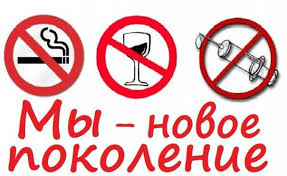 Вывод
Вывод 

Жизнь – самое ценное, что есть на свете.
Берегите её!
Спасибо за внимание